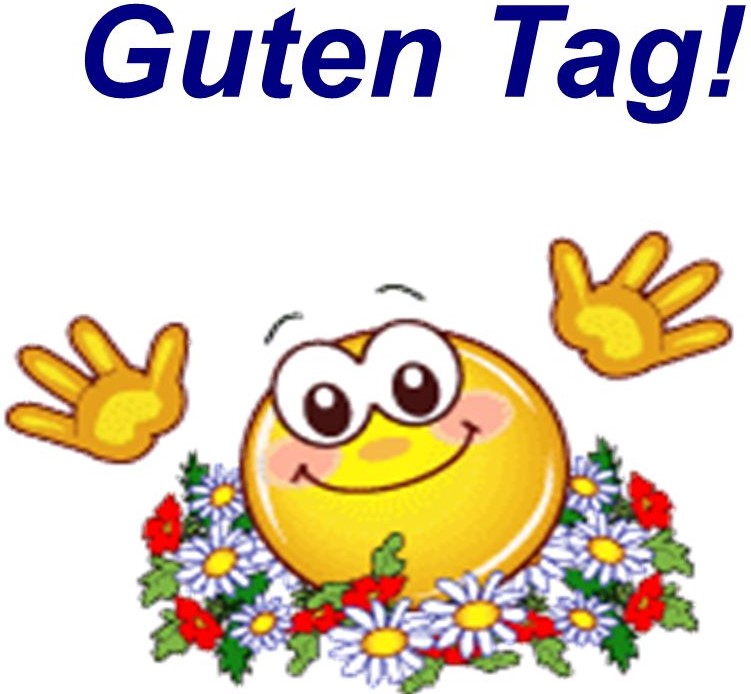 4. in 5. razred NIP
2. TEDEN
30. 3. – 3. 4. 2020
Navodila za 1.uro
Dragi učenci,
 
Pred vami je tretji teden šolanja na daljavo. Vabim vas, da naloge rešite v moji spletni učilnici, do katere dostopate na spodnji spletni strani:
https://padlet.com/aleksandrazupancic/uh4leo5g9a1p 
- Nato izberite rubriko 4. in 5. razred NIP
Prosim, da pod nalogami napišete svoj komentar, kako vam je šlo pri reševanju nalog. Pisanje komentarjev je možno le z registracijo ob vstopu v PADLET.
 
Pri reševanju nalog vam želim veliko uspeha!
Navodila za 1. uro
Prejšnji teden ste spoznali velelnik.  V spletni učilnici boste našli učni list – Velelnik.                                                                                                                              Če nimaš možnosti natisniti učnega lista, napiši rešitve v zvezek. Rešeno nalogo slikaj in mi jo pošlji na moj elektronski naslov: aleksandra.zupancic@os-mk.si
V spletni učilnici reši tudi interaktivno nalogo – Eriks Klamotten (pogovorno cunje)
   Ne pozabi napisati, kako ti je šlo pri reševanju naloge.